A Model to Determine Optimal Numbers of Monograph 
Copies for Preservation in Shared Print Collections
Ian Bogus, Executive Director, Research Collections and Preservation Consortium (ReCAP) 

Candace Arai Yano, Distinguished Professor, IEOR Department and Haas School of Business,
	                University of California - Berkeley 

Shannon Zachary, Head, Department of Preservation and Conservation, University of Michigan Library 

Jacob Nadal, Director for Preservation, Library of Congress 

Mary Miller, Director of Collection Management and Preservation, 
	     University of Minnesota Libraries - Twin Cities 

Helen N. Levenson, Associate Professor, Collection Development Librarian, Oakland University 

Fern Brody, Associate University Librarian for Collections and Technical Services, University Library System,
	   University of Pittsburgh 

Sara Amato, Data Librarian, Eastern Academic Scholars’ Trust
PAN, June 2022
Signs of success
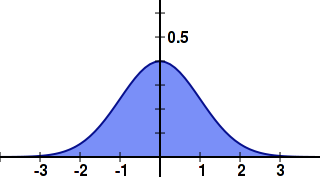 Recommendation 
too low
Recommendation 
too high
Why is Ian a Bad Librarian?
Variable 1: On-shelf probability
Draft value: 97% Stacks
	           100% Storage
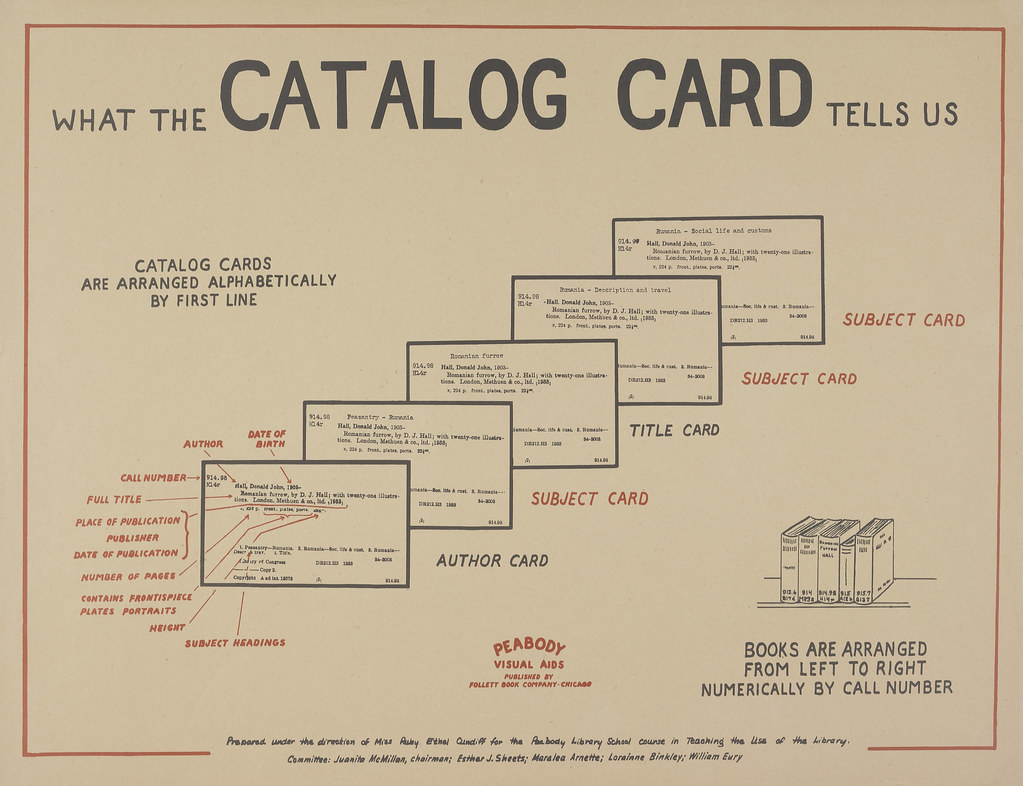 Variable 2: Bibliographic inaccuracy
Draft value: 0.1% Stacks
	           0% Storage
https://www.flickr.com/photos/68103485@N05/6197933357
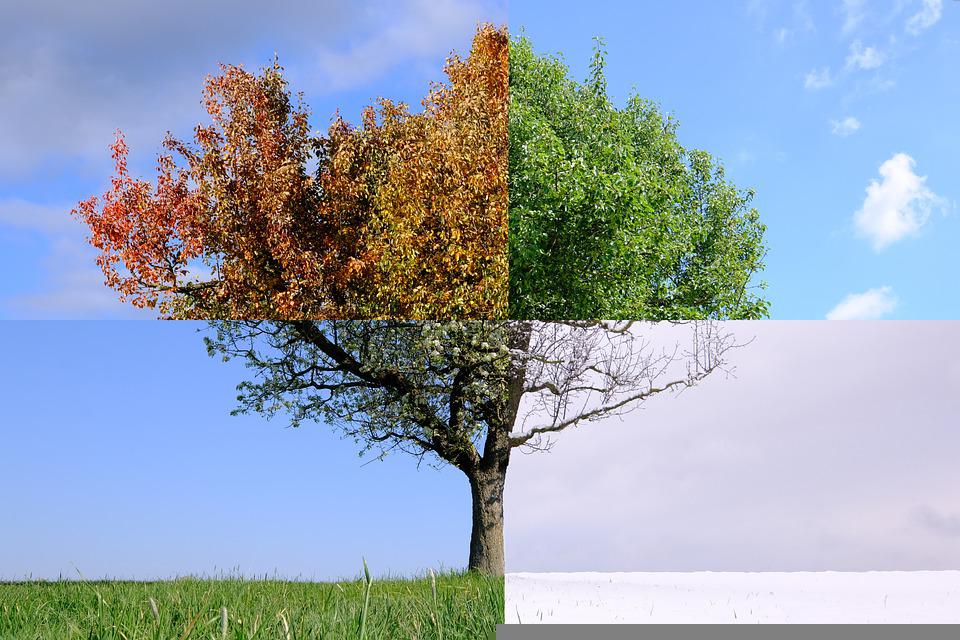 Variable 3: Annual loss rate
Draft value: 0.01% Stacks
	           0% Storage
https://pixabay.com/photos/seasons-4-seasons-four-seasons-5880236/
Variable 4: Physical Deterioration Over Time
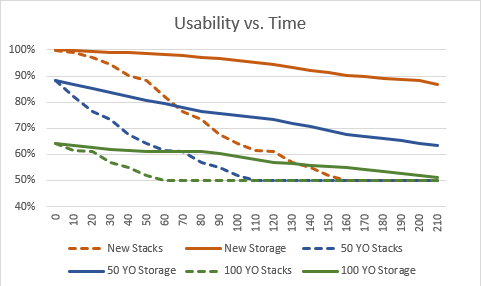 https://www.needpix.com/photo/1530668/book-old-grunge-literacy-literate-illiterate-read-trash-garbage
Combining Variables
ME! 
(probably of neither being 6’ 
nor having blue eyes)
P = P1 * P2
1.5% = 15% * 10 %
76.5% = (1 – 15%) * (1 - 10%)
P = Probability affected both
P1 = Probability affected by #1
P2 = Probability affected by #2
P = Probability both 6’ and blue eyes
P1 = Probability of someone being 6’ (15%)
P2 = Probability of someone having blue eyes (10%)
Probability one item is usable			 Probability that at least one item in group is usable
Draft values
99.8% survive at horizon (1 in 500 titles lost)
On-shelf probability: 97% for books in the stacks and 100% for books in storage
Bibliographic inaccuracy: 0.1% for books in the stacks and 0% for books in storage
Annual loss rate: 0.01% for books in the stacks and 0% for books in storage
Usability trajectories as described in the subsection on Physical Deterioration over Time.
Number of copies needed
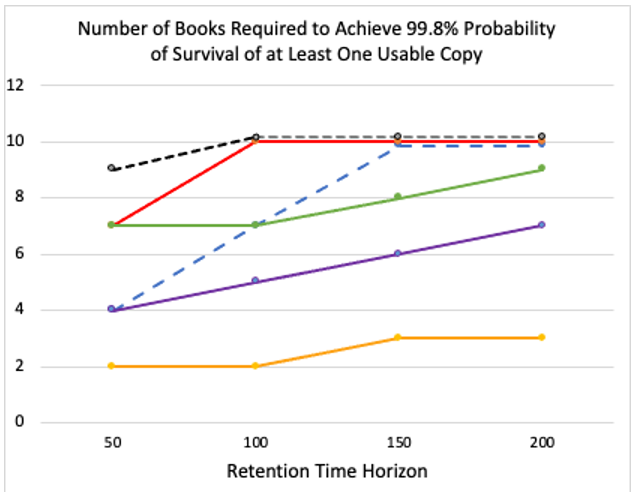 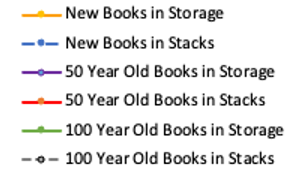 Thank you

Ian Bogus
ibogus@Princeton.edu